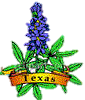 BLUEBONNET ANTIQUE TRACTOR CLUB
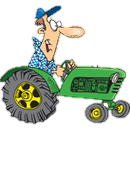 FREE ADMISSION TO THE PUBLIC
Tractor 
AND Vintage Vehicle
show
May 11th 2013
10:00 am – 4:00 pm
4070 Wells Dr. between Bailey and Keis
Pearland, Texas
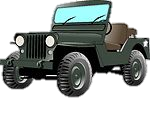 Parade of Power, Arts and Crafts, Vendors, Food, and much more
Contact:
Larry Steed: 281-485-9764 or Corwin Horn: 281-216-8831
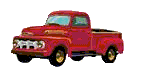 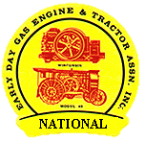 Sponsors welcome
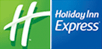 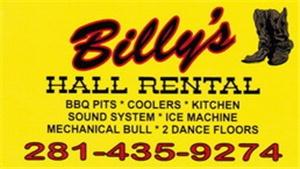 1702 Main Street
Pearland, Texas
281.997.2600
Special tractor show discount available
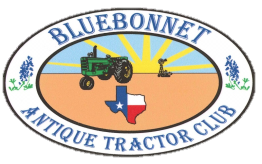 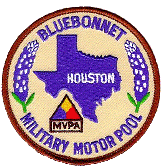